ITK Pixel
Eric Vigeolas le 12/06/2020
Measure du CTE des cables TwinAx
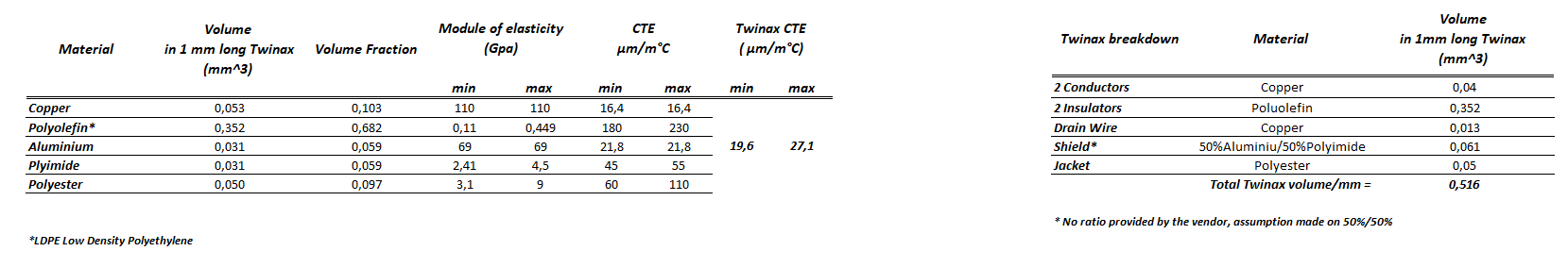 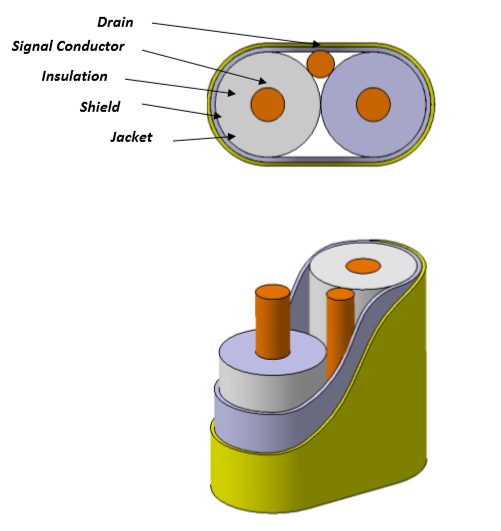 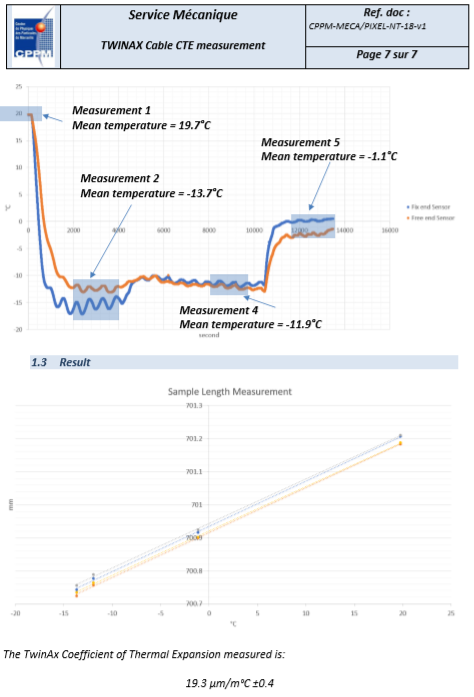 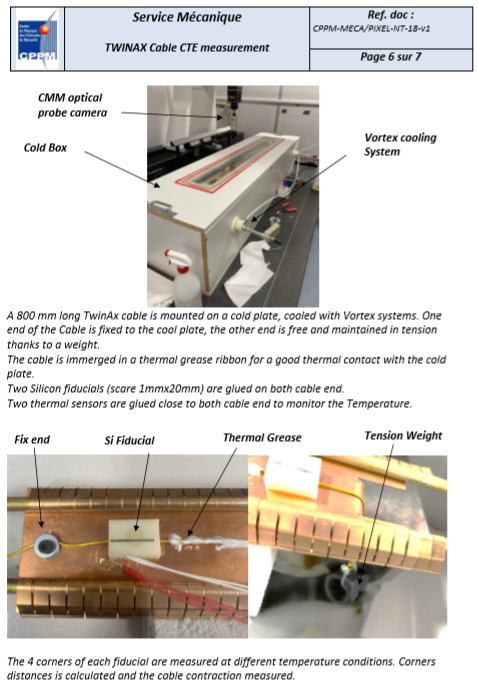 Nouvel version de l’outillage Module Loading
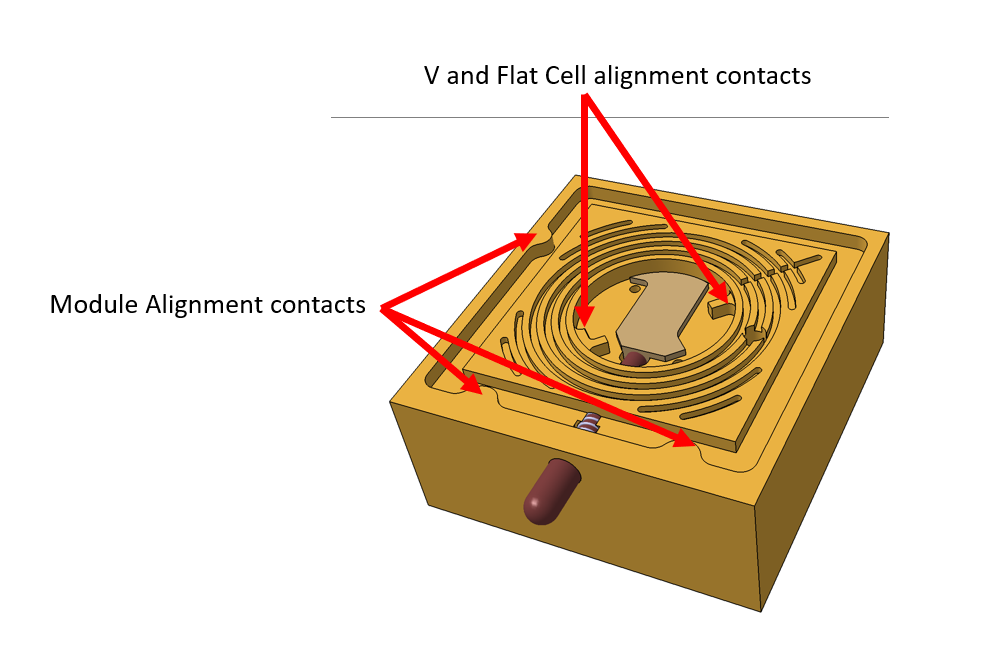 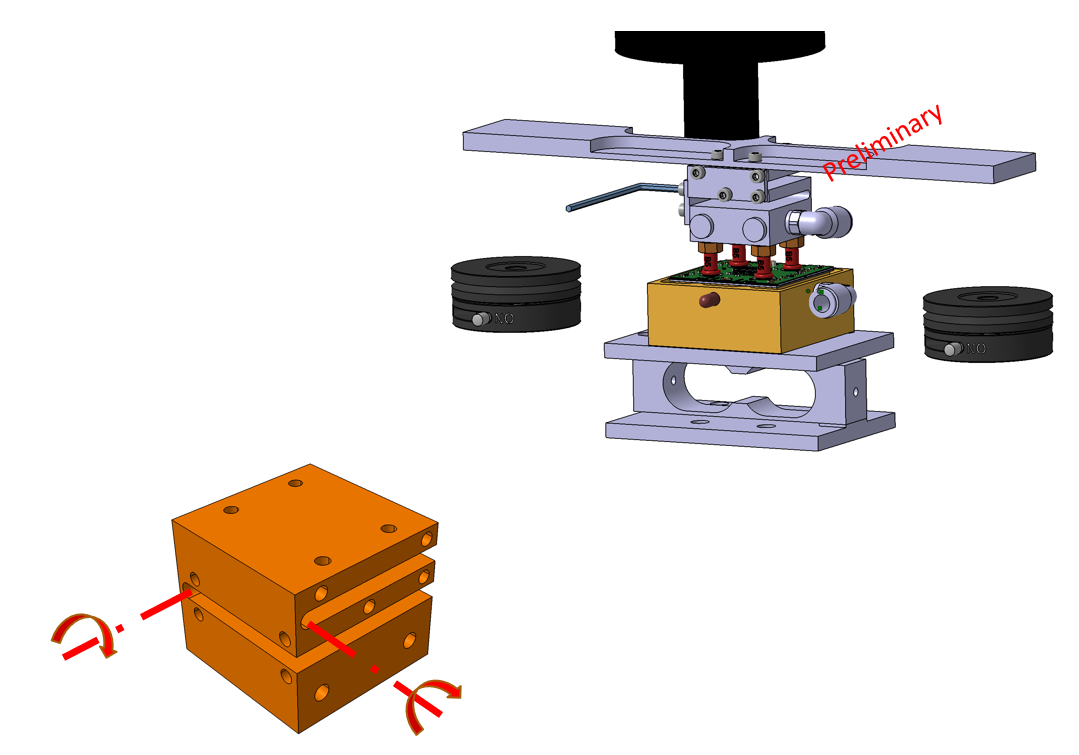 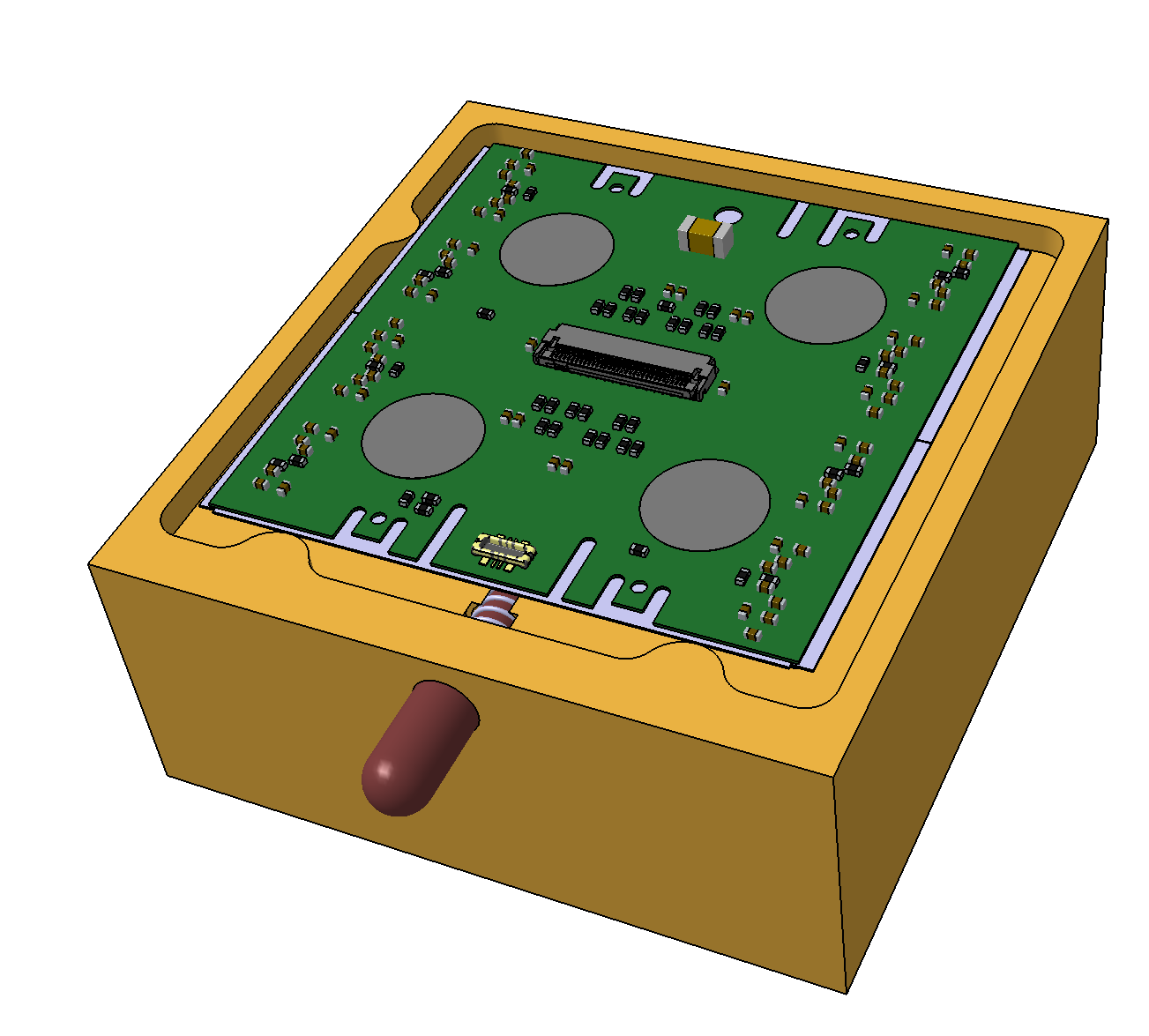